Social Media Strategie
01
02
03
Vision
Zielgruppen
Ist-Zustand
04
05
06
Kanäle und KPI
Content
Erfolgsmessung und Anpassung
WHAT SETS US APART?
MARS
MERCURY
Here you could state one of your qualities
Here you could state one of your qualities
JUPITER
VENUS
Here you could state one of your qualities
Here you could state one of your qualities
VISION
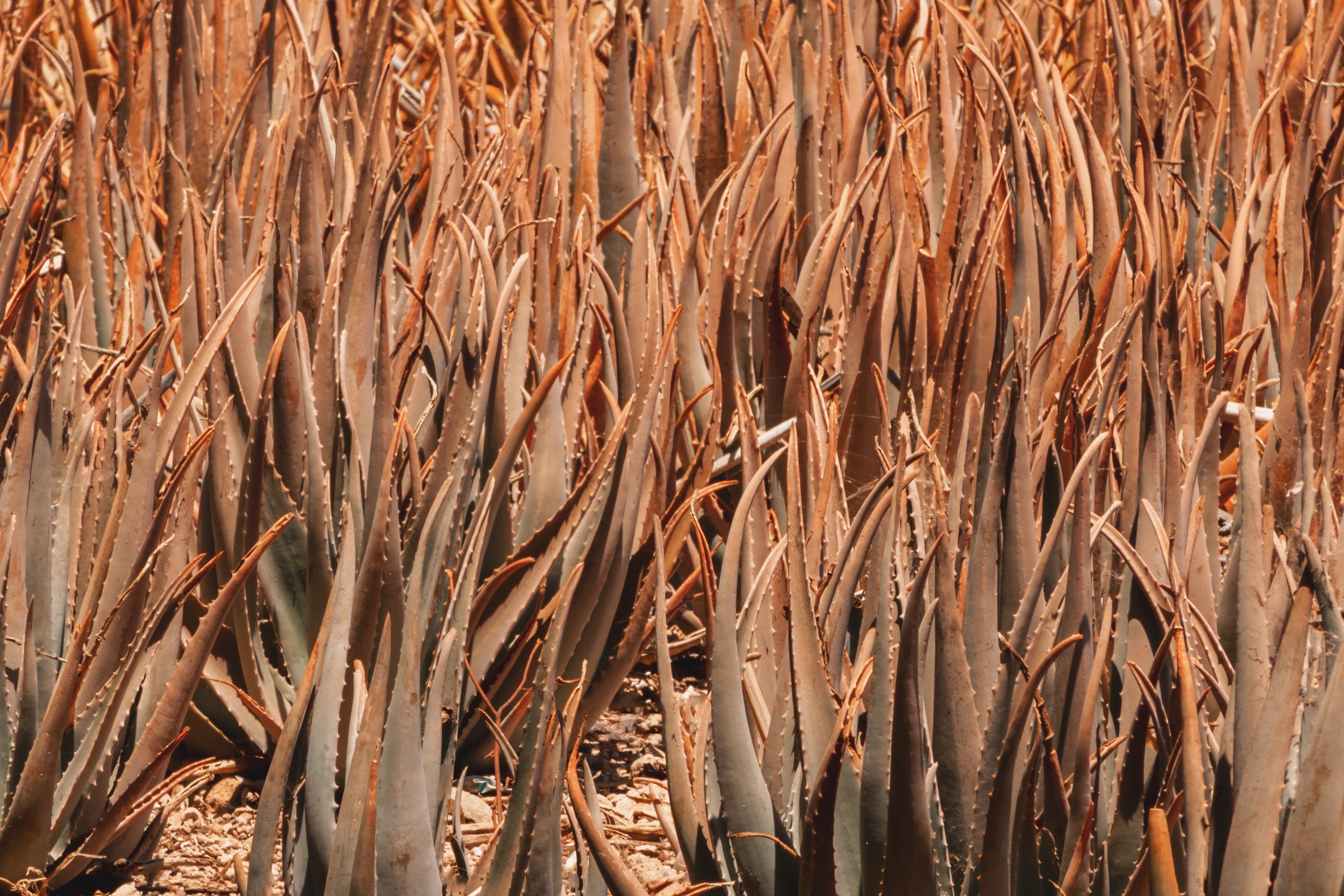 Mercury is the closest planet to the Sun and the smallest one in the Solar System. The planet’s name has nothing to do with the liquid metal
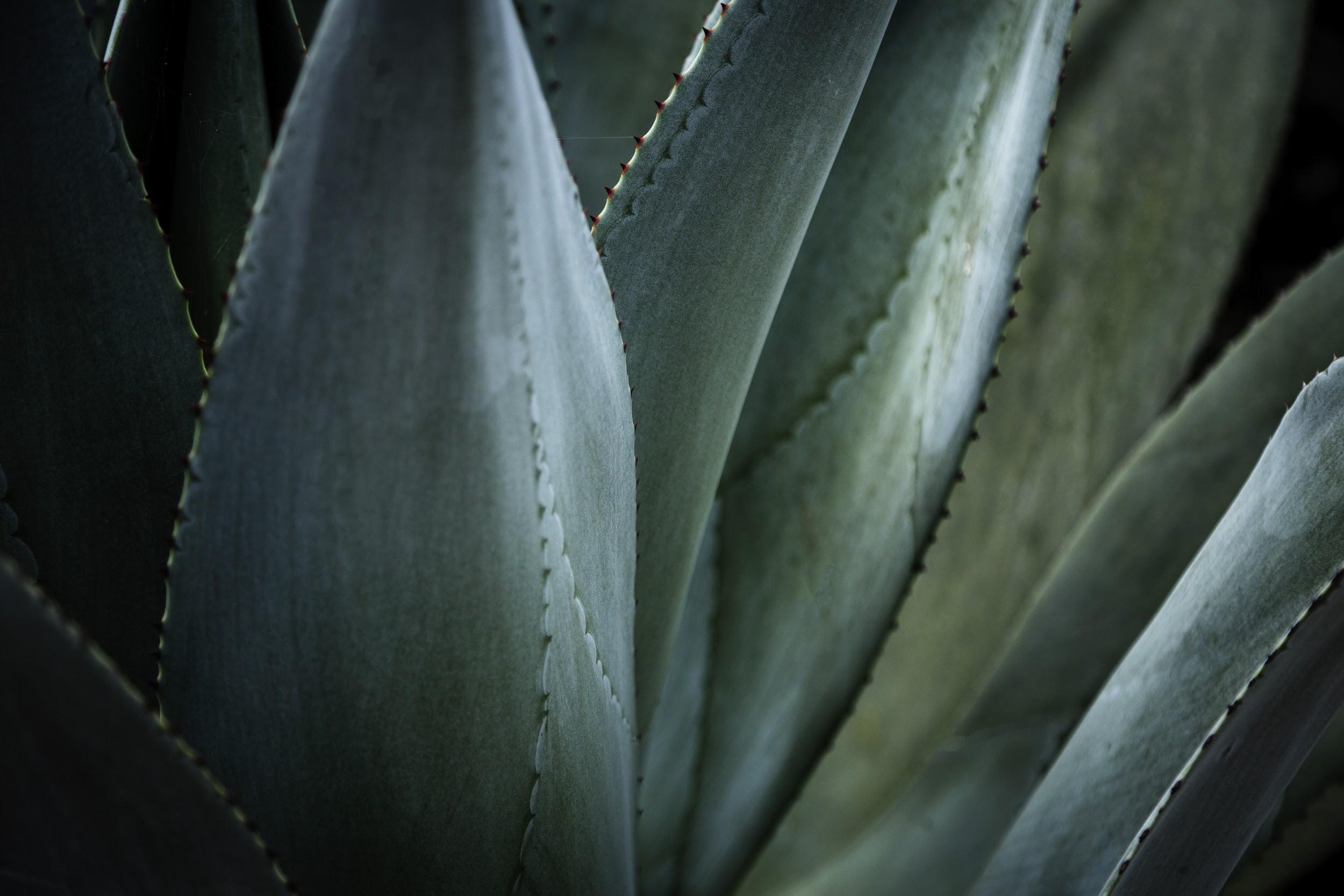 Venus has a beautiful name and is the second planet from the Sun. It’s terribly hot—even hotter than Mercury—and its atmosphere is extremely poisonous
MISSION
“This is a quote. Words full of wisdom that someone important said and can make the reader get inspired.”
—SOMEONE FAMOUS
AUDIENCE DEMOGRAPHICS
NATIONALITIES
GENDER
It’s a gas giant, composed mostly of hydrogen and helium
Woman60%
Man40%
HOBBIES
AGE
40%
60%
Venus
Mars
Jupiter
0-25
25-80
TOP SOCIAL MEDIA SITES
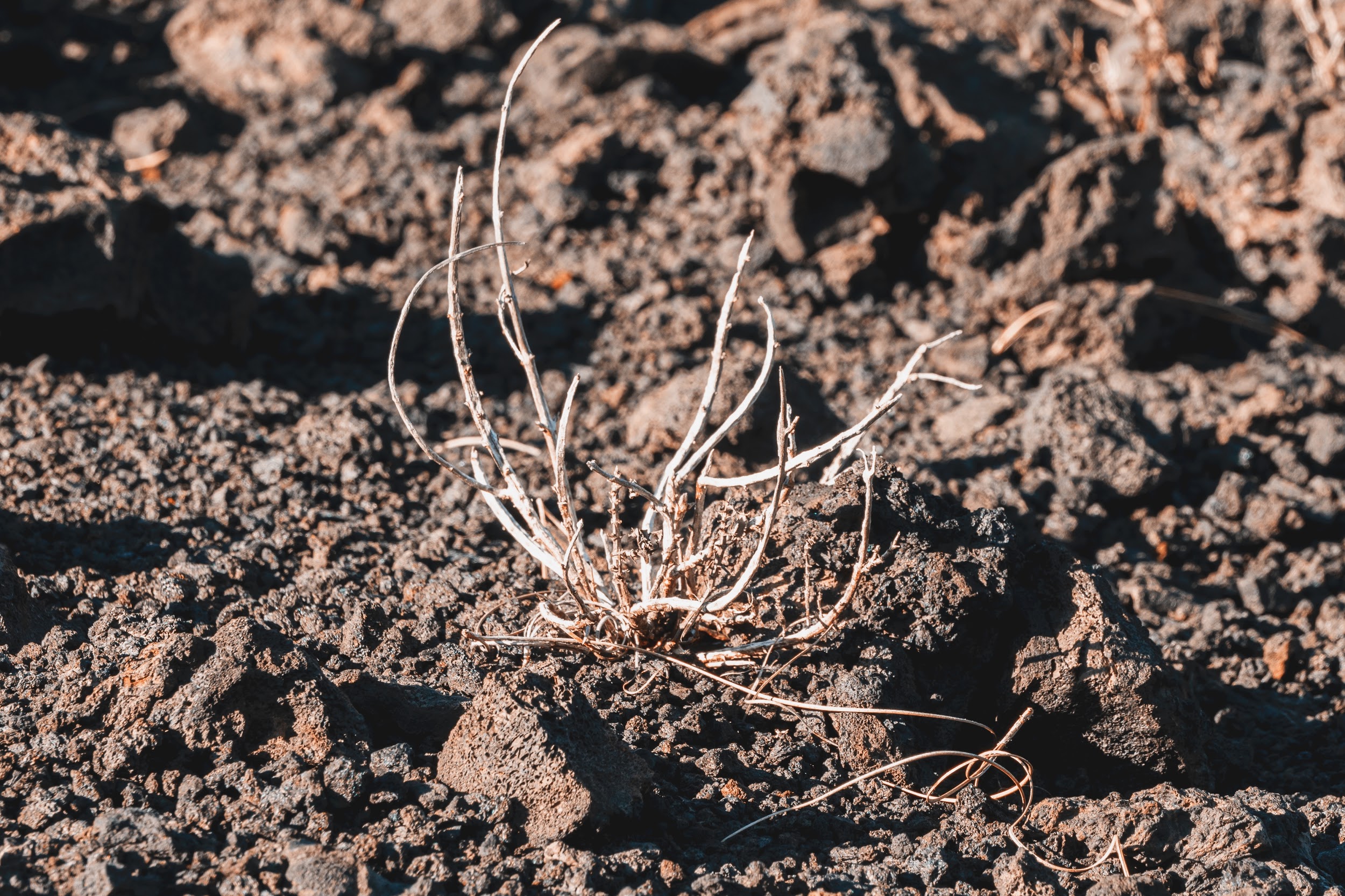 40%
30%
20%
10%
BUYER PERSONA
Gender
Man
Job
Publicist
Age
26
Income range
$1500-$2000 per month
Studies
Degree in Advertising
Marital status
Single
Localitation
Madrid (Spain)
Motivations
Peace and love
Personality
Quality 1
Quality 2
Quality 3
ANALYZING THE COMPETITION
Despite being red, Mars is a cold place, not hot
Mercury is the smallest planet in our Solar System
Neptune is the fourth-largest planet in our System
Venus has a beautiful name, but it’s terribly hot
GOALS
VENUS
MARS
SATURN
Venus has a beautiful name and is the second planet from the Sun
Despite being red, Mars is a cold place, full of iron oxide dust
It’s a gas giant, composed mostly of hydrogen and helium
MERCURY
JUPITER
NEPTUNE
Mercury is the closest planet to the Sun and the smallest one
Jupiter is a gas giant and the biggest planet in our Solar System
Neptune is the fourth-largest planet in our Solar System
STRATEGY
STEP 1
STEP 2
STEP 3
STEP 4
Mercury is the smallest planet in our Solar System
Venus has a beautiful name, but it’s terribly hot
Despite being red, Mars is a cold place, not hot
Neptune is the fourth-largest planet in our System
OUR AREAS OF EXPERTISE
Venus has a beautiful name, but it’s terribly hot
Despite being red, Mars is a cold place, not hot
Mercury is the smallest planet in our Solar System
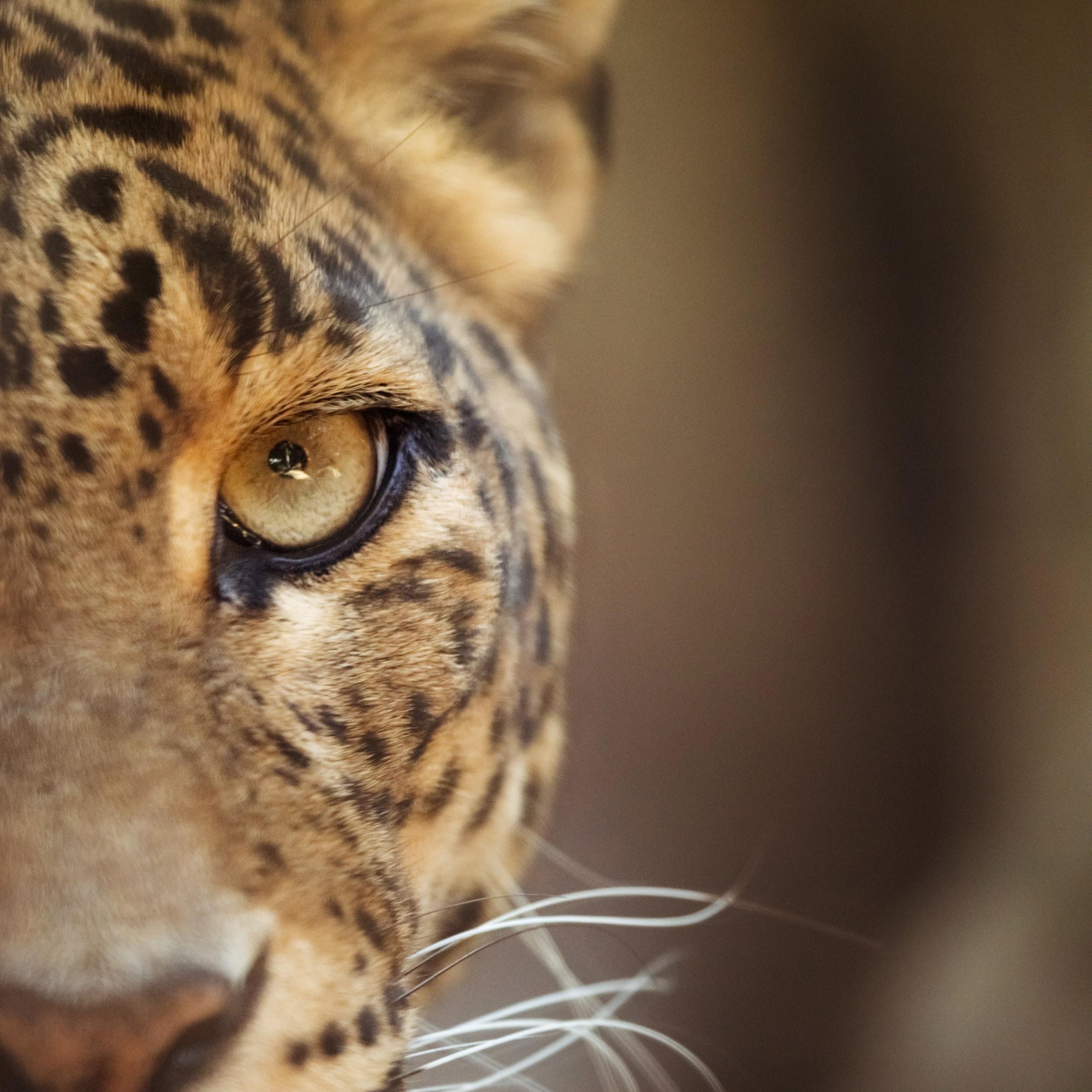 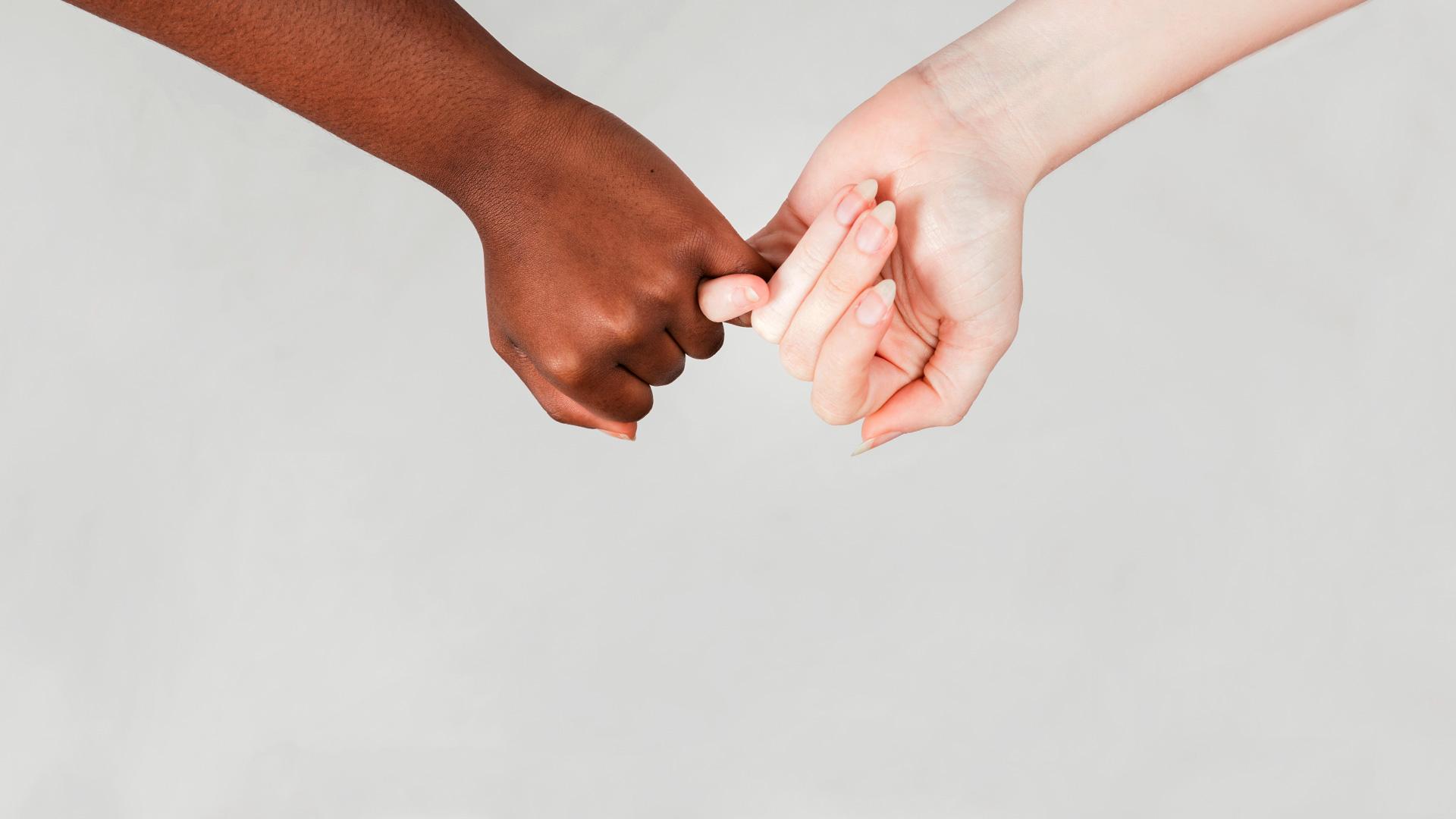 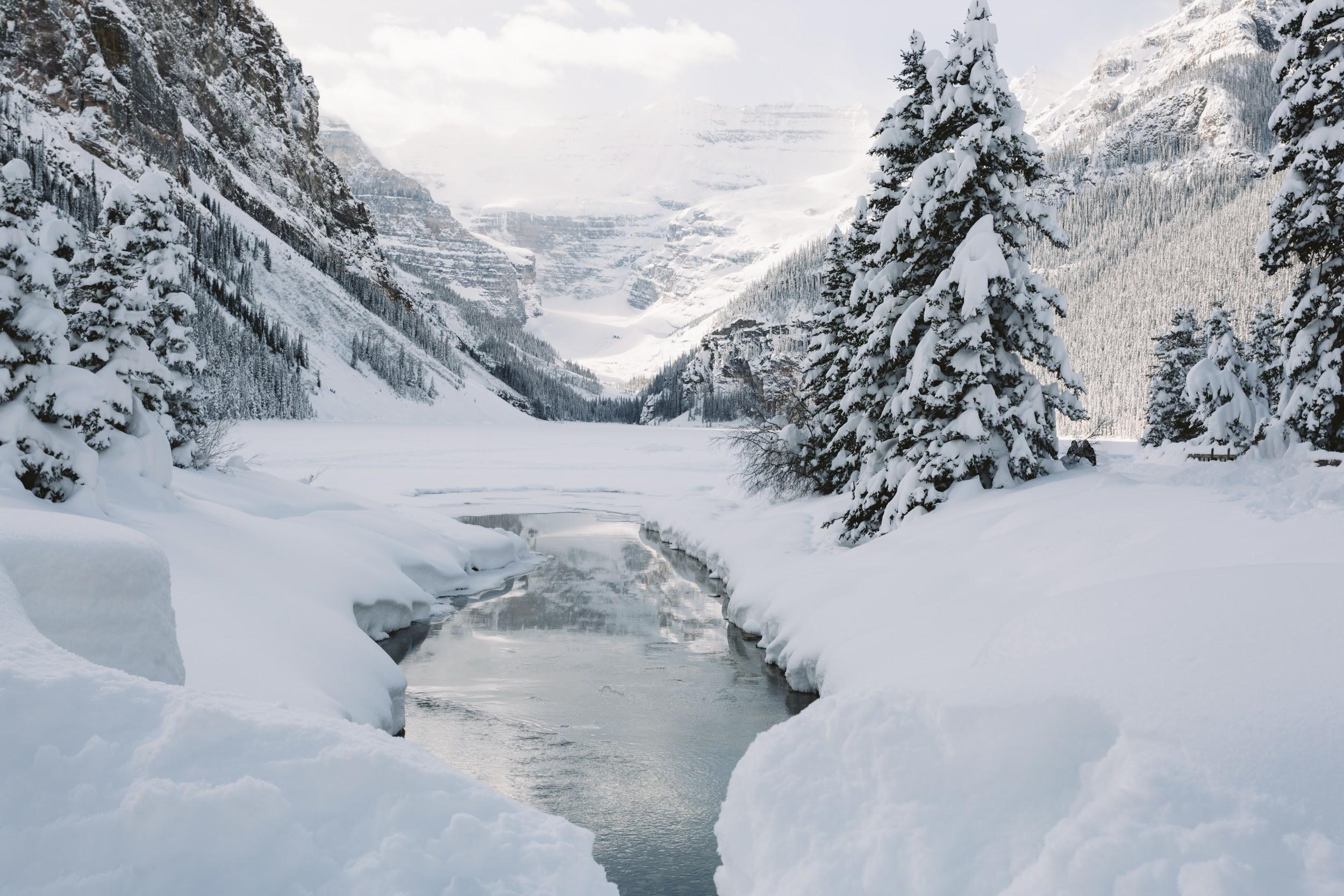 WHAT CONTENT ARE WE GOING TO CREATE?
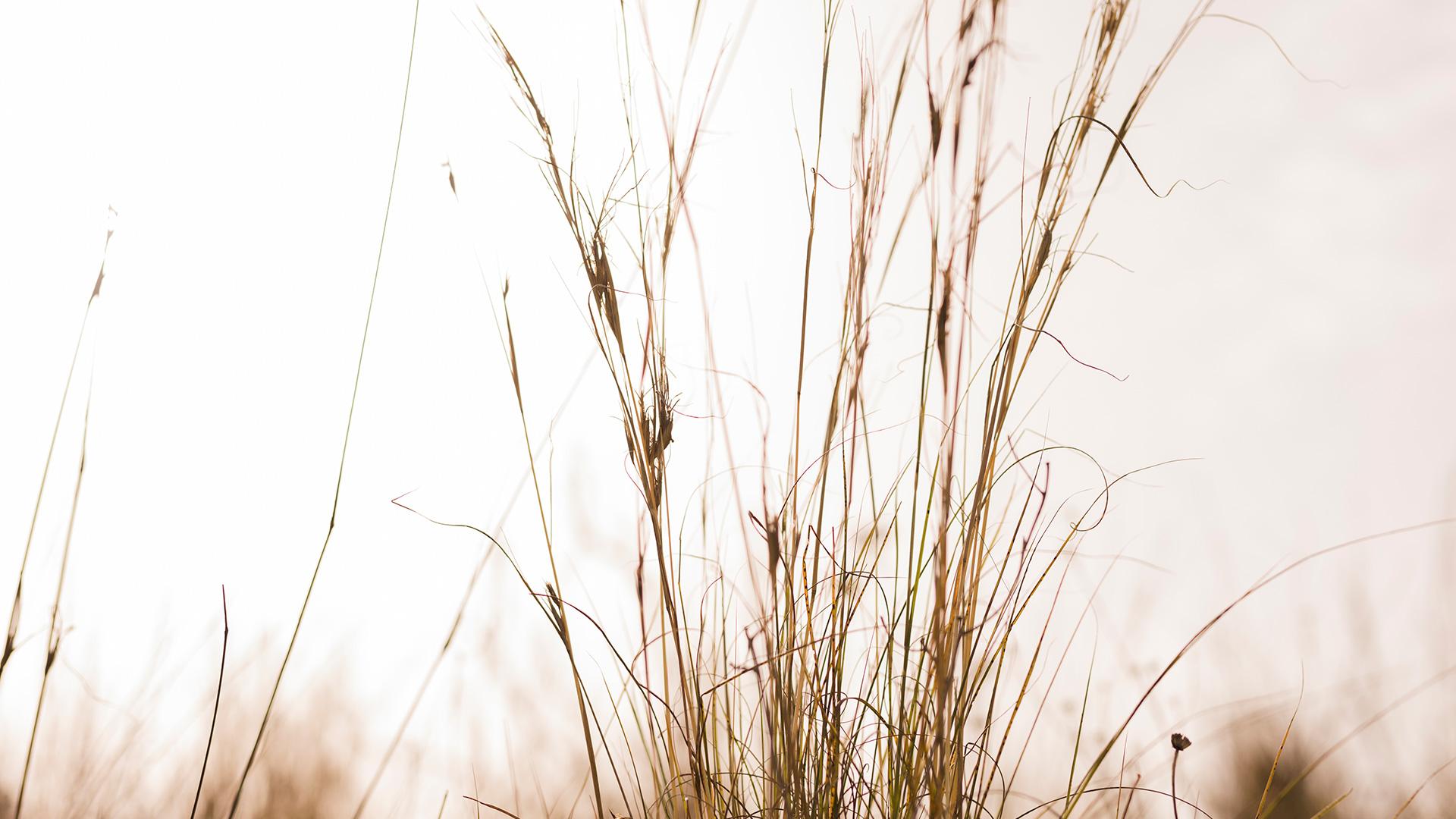 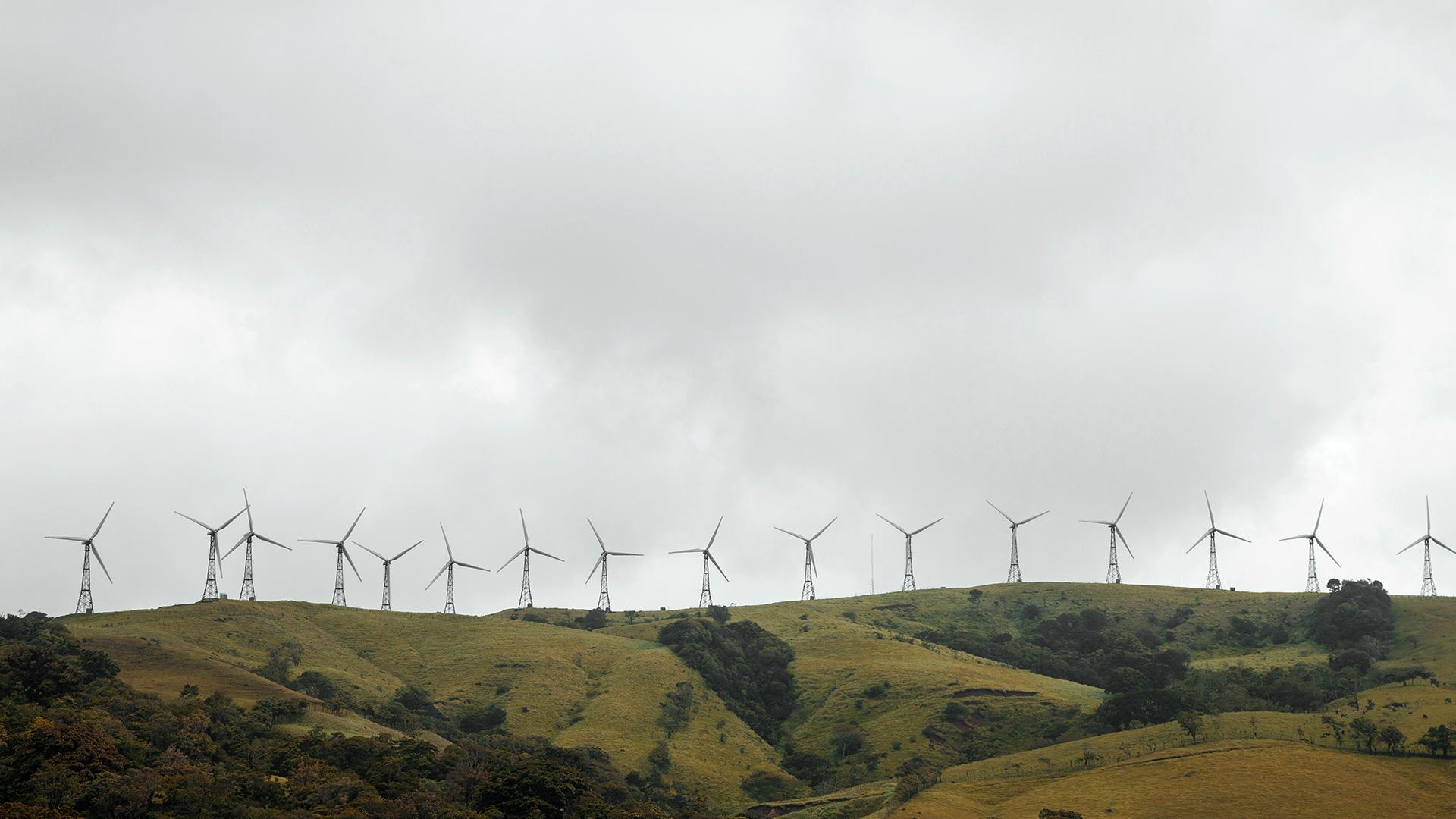 Saturn is the ringed planet. It’s a gas giant, composed mostly of hydrogen and helium
Mercury is the closest planet to the Sun and the smallest one in our Solar System
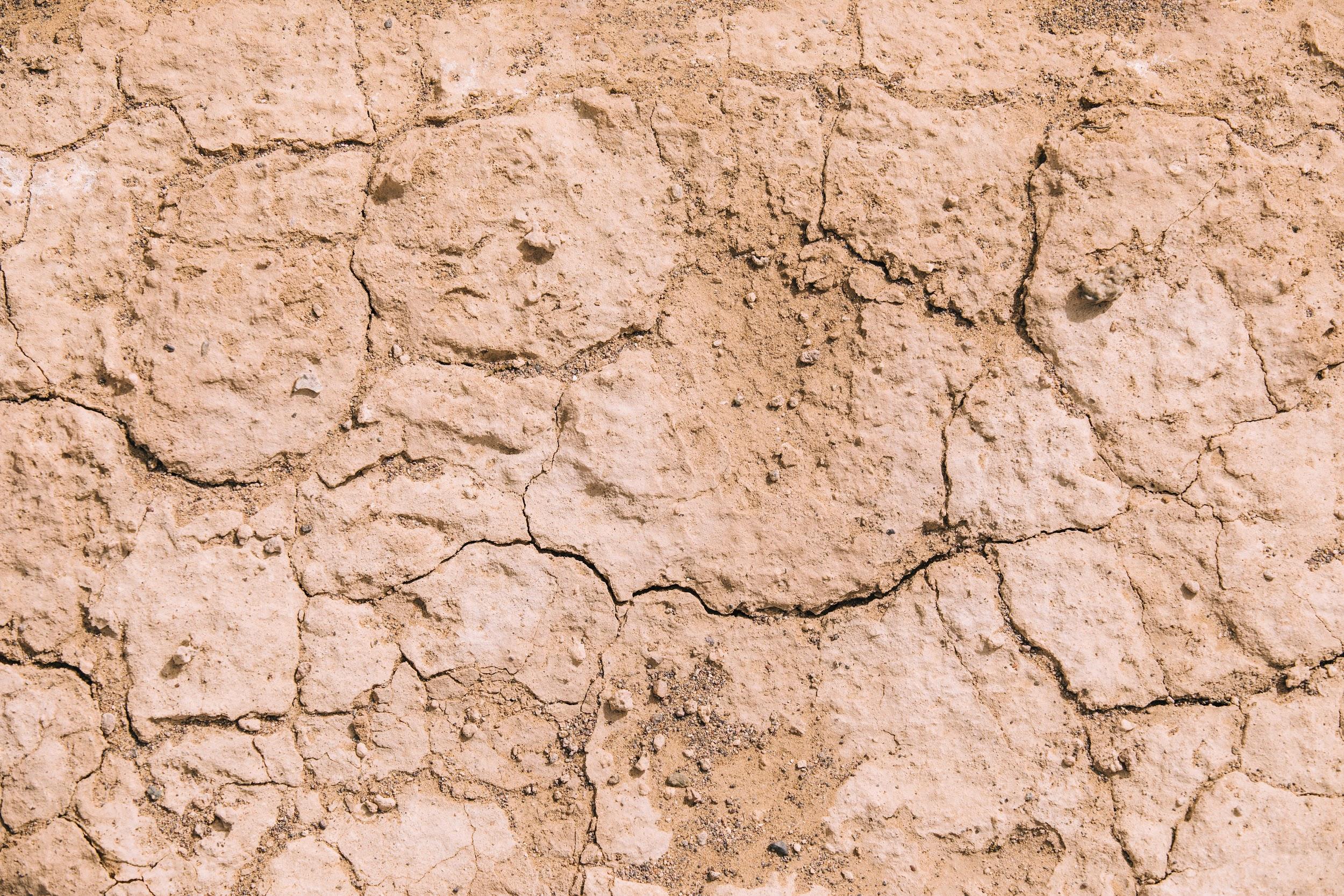 Venus has a beautiful name and is the second planet from the Sun. It’s terribly hot
MULTIMEDIA CONTENT
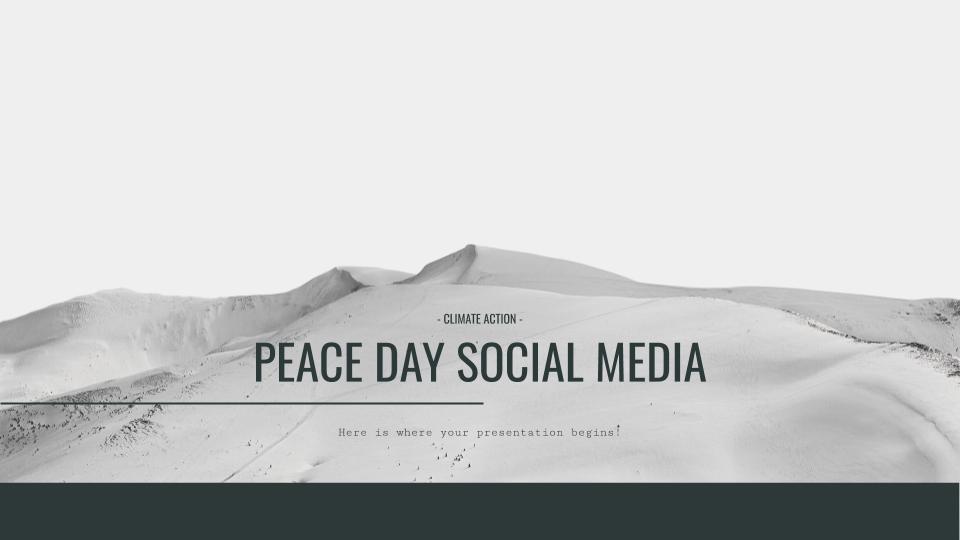 Mercury is the closest planet to the Sun and the smallest one in the Solar System
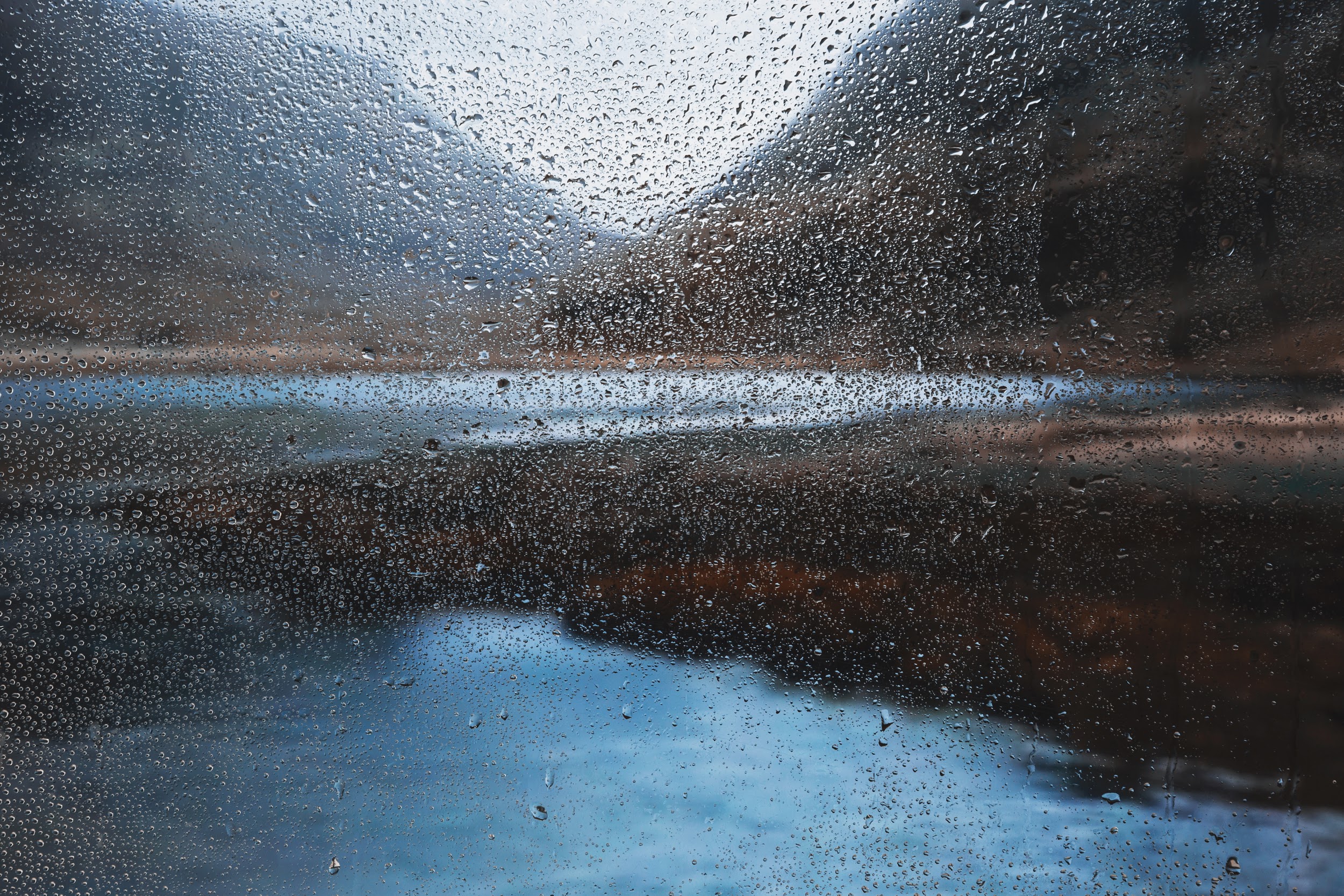 Despite being red, Mars is a cold place, not hot. The planet is full of iron oxide dust
Insert your multimedia content here
AWESOME WORDS
WHAT TONE ARE WE GOING TO USE
Saturn is the ringed planet. It’s a gas giant, composed mostly of hydrogen and helium
SATURN
MERCURY
VENUS
Mercury is the closest planet to the Sun and the smallest one in our Solar System
Venus has a beautiful name and is the second planet from the Sun. It’s terribly hot
WHAT PLATFORMS ARE WE GOING TO USE?
Mercury is the closest planet to the Sun
Venus has a beautiful name, but it’s hot
Despite being red, Mars is a cold place, not hot
Neptune is the farthest planet from the Sun
Instagram
Facebook
Twitter
Youtube
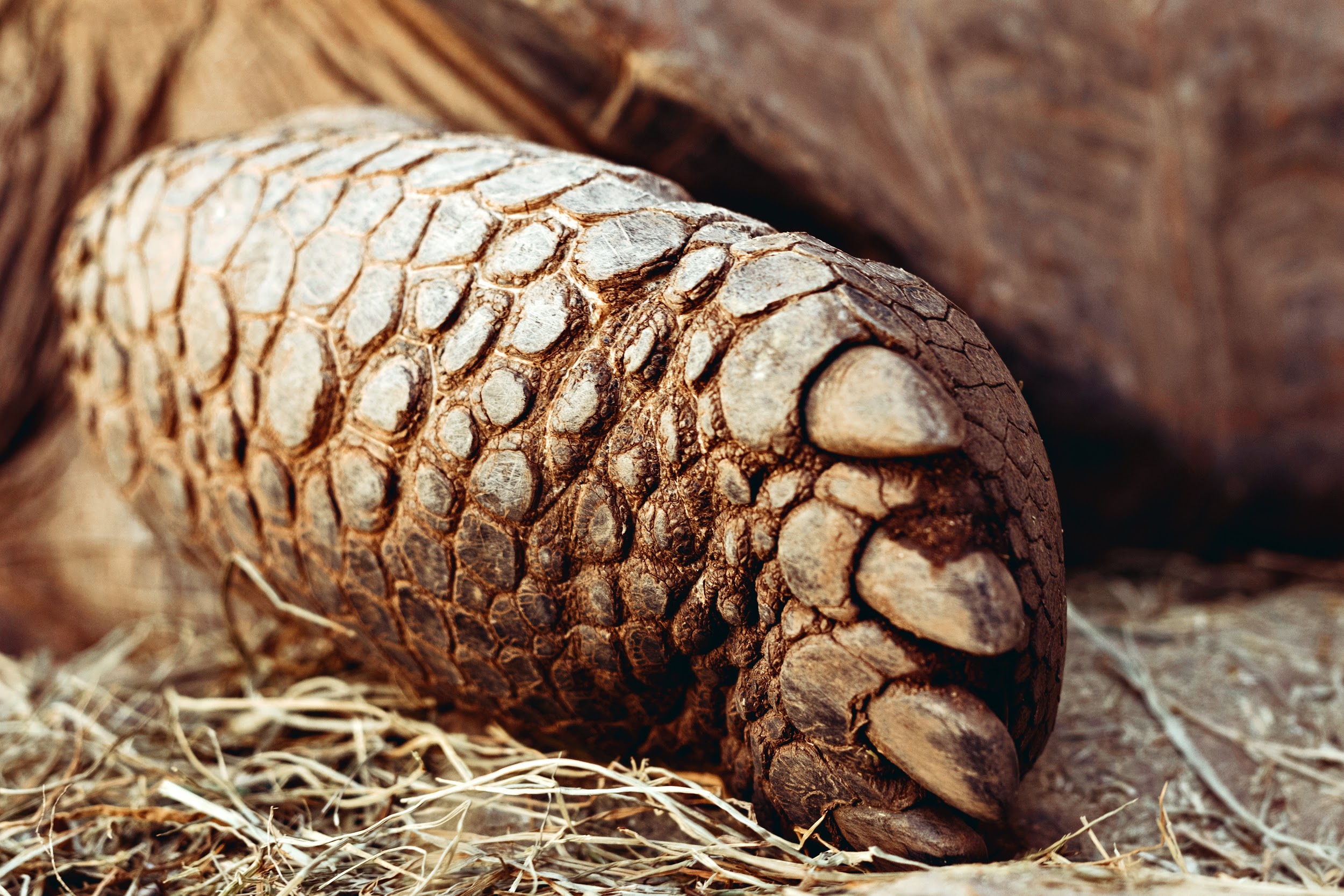 CONTENT SHARING PLAN
CALENDAR
PEACE DAY
The International Day of Peace ("Peace Day") is observed around the world each year on September 21
08:00
12:00
14:00
23:00
18:00
Despite being red, Mars is a cold place, not hot
Jupiter is the biggest planet in our Solar System
Mercury is the smallest planet in our Solar System
Saturn is the ringed one. It’s a gas giant
The Earth is the third planet from the Sun
BUDGET
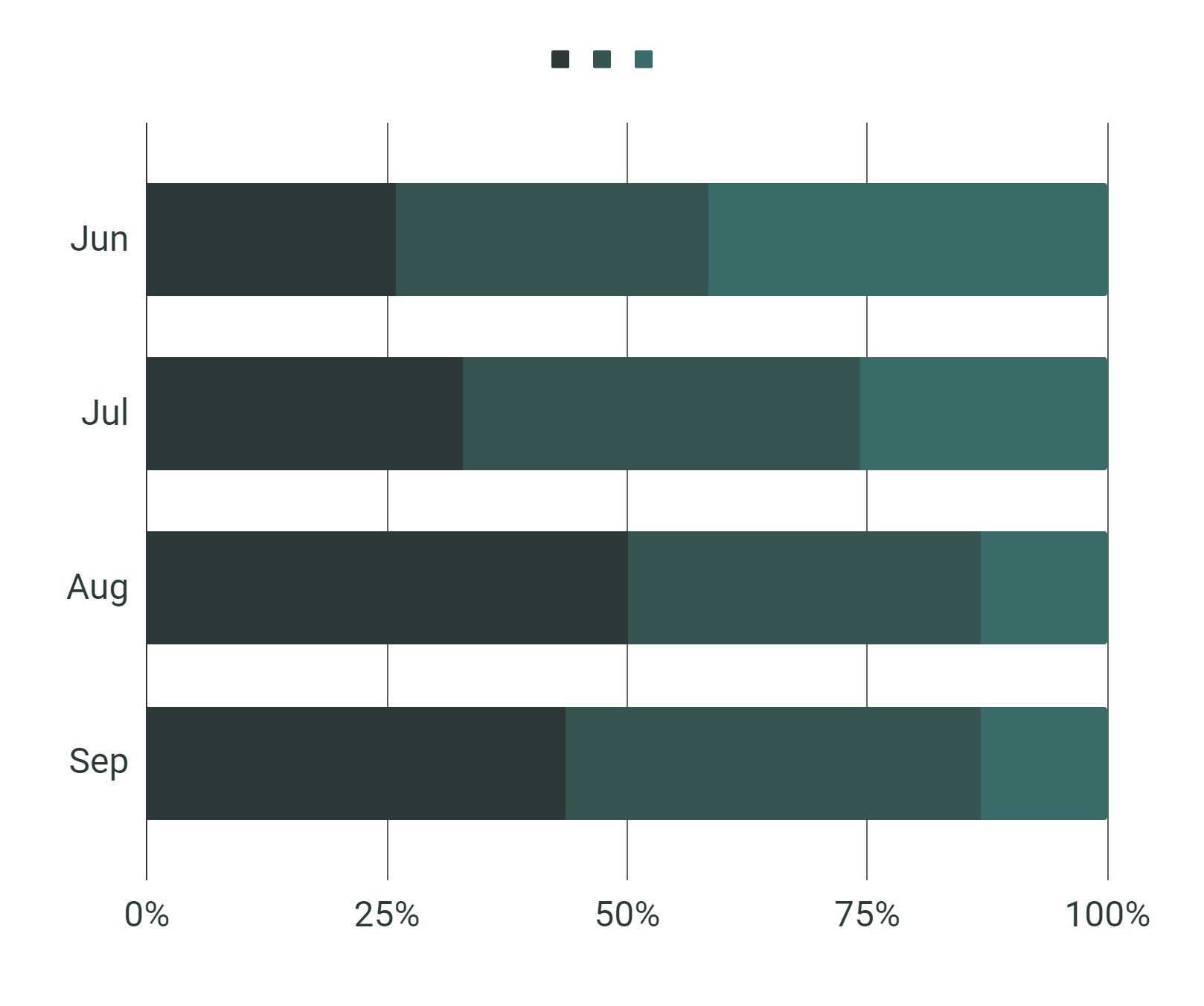 $20,000
$5,840
$8,600
$7,500
If you want to modify this graph, click on it, follow the link, change the data and replace it
KPI OVERVIEW
FOLLOWERS
99,408
8,608
9,408
76,608
LIKES
ENGAGEMENT RATE
INSTAGRAM
4,8%
FACEBOOK
1,9%
TWITTER
1,6%
40%
10%
30%
20%
YOUTUBE
0,8%
OUR TEAM
JENNA DOE
You can replace the image on the screen with your own
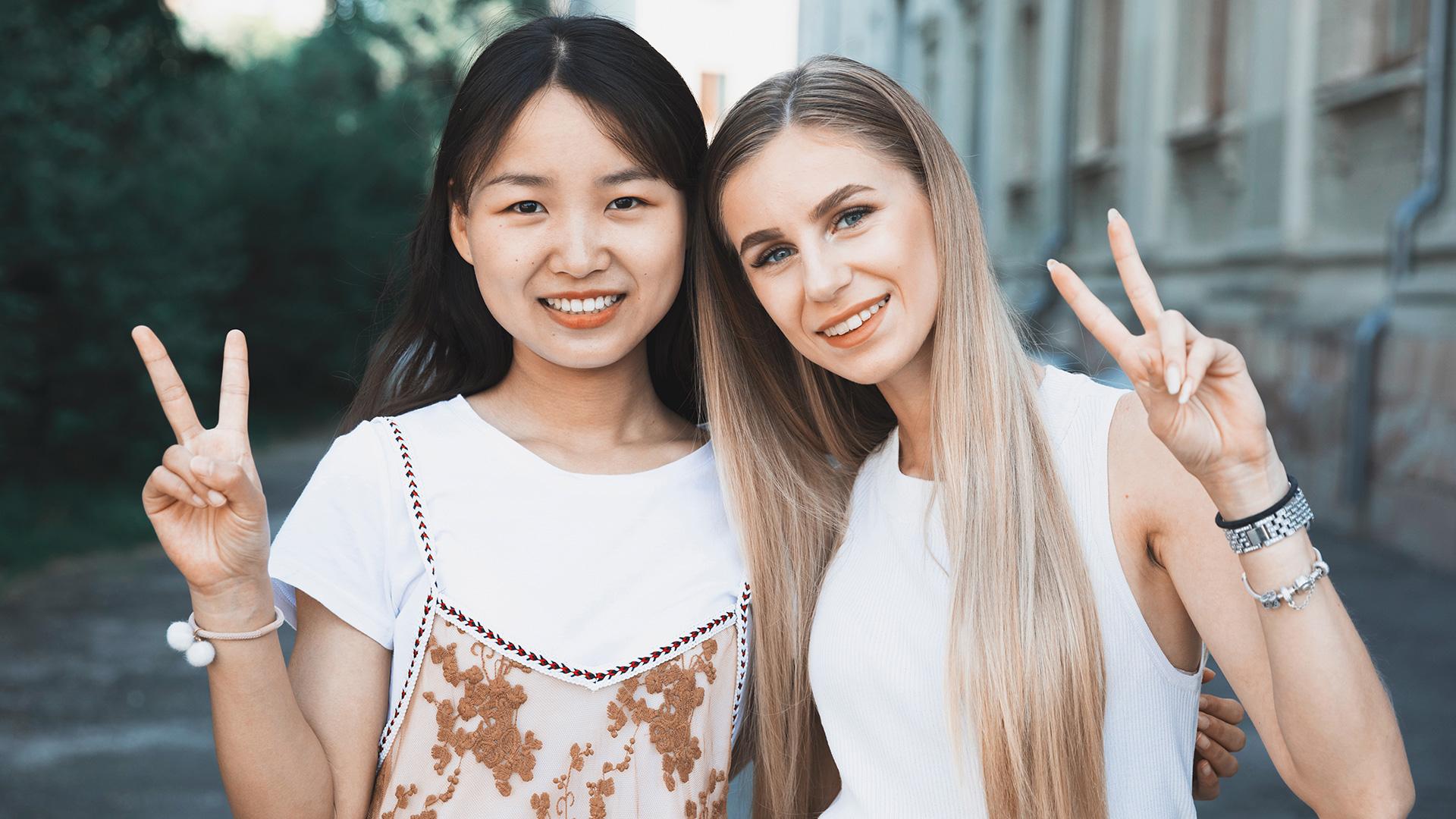 You can replace the image on the screen with your own
HELENA PATTERSON
THANKS
Does anyone have any questions?

addyouremail@freepik.com 
+91  620 421 838 
yourcompany.com
ALTERNATIVE RESOURCES
Do you need alternative photos for your presentation?

PHOTOS
Lifestyle of young friends outdoors
Hiker couple in love kissing in nature
Group of adult friends hugging and walking along road
Group of buddies relaxing in park
Couple holding hands on grey background
Medium shot of friends in forest
Group of happy young girls together
Multi Ethnic friends have fun sitting in park
Cute friends taking a selfie
Tropical desert with rocks
Close-up leaves of plant
Rain effect on nature background
Cross country ski tracks on snowy landscape in winter
Black skinned woman's hand covering the eyes of her fair friend against grey backdrop
Top view group of friends holding
Front view of friends together
Side view of an african and blonde young woman holding each other's hand against grey backdrop
Front view of a multiracial group of friends
Front view group of friends
Empty road along with rainforest at costa rica
Lemur
Black and white butterfly standing on aloe vera
Flamingo
Leopard
Lizard
Chimpanzee
PEACE HUMAN RIGHTS ICONS
FRIENDSHIP ICONS
CLIMATE CHANGE ICONS
HIPPIES ICONS
RESOURCES
Did you like the resources on this template? Get them for free at our other websites.
PHOTOS

Snow covered beautiful mountain peaks with blue sky
Young female hiker sitting on top of rock enjoying the fresh air against sky
Man and woman locked in embrace 
Group of three friends sitting on top of mountain peak looking at view
Mountain landscape with trees in summer
Dried aloe vera sunny day
Tortoise
Beautiful tropical plant macro photography
Close view dried plant on black soil
Rear view of multi ethnic young male hikers overlooking view
Close-up of fair and dark women hands making a pinkie promise against grey backdrop
River in snowy mountains
Leopard
Close-up of grass
Row of windmill on green mountain top at costa rica 
Desert landscape in morocco
Rain effect on nature background
Stormy clouds over the mountain cityscape
Medium shot diverse friends smiling
Smiling young african woman hugging her caucasian female friend against grey background

ICONS

Peace & Human Rights
Friendship
Climate Change
Hippies Icon
Instructions for use
In order to use this template, you must credit Slidesgo by keeping the Thanks slide.
You are allowed to:
- Modify this template.
- Use it for both personal and commercial projects.
You are not allowed to:
- Sublicense, sell or rent any of Slidesgo Content (or a modified version of Slidesgo Content).
- Distribute Slidesgo Content unless it has been expressly authorized by Slidesgo.
- Include Slidesgo Content in an online or offline database or file.
- Offer Slidesgo templates (or modified versions of Slidesgo templates) for download.
- Acquire the copyright of Slidesgo Content.
For more information about editing slides, please read our FAQs or visit Slidesgo School:
https://slidesgo.com/faqs and https://slidesgo.com/slidesgo-school
Fonts & colors used
This presentation has been made using the following fonts:
Oswald
(https://fonts.google.com/?query=OSWALD)

Cutive Mono
(https://fonts.google.com/specimen/Cutive+Mono)
#2c3938
#386c68
#4ea29c
#efefef
#f3f3f3
Use our editable graphic resources...
You can easily resize these resources, keeping the quality. To change the color, just ungroup the resource and click on the object you want to change. Then, click on the paint bucket and select the color you want. Don’t forget to group the resource again when you’re done.
...and our sets of editable icons
You can resize these icons, keeping the quality.
You can change the stroke and fill color; just select the icon and click on the paint bucket/pen.
In Google Slides, you can also use Flaticon’s extension, allowing you to customize and add even more icons.
Educational Icons
Medical Icons
Business Icons
Teamwork Icons
Help & Support Icons
Avatar Icons
Creative Process Icons
Performing Arts Icons
Nature Icons
SEO & Marketing Icons
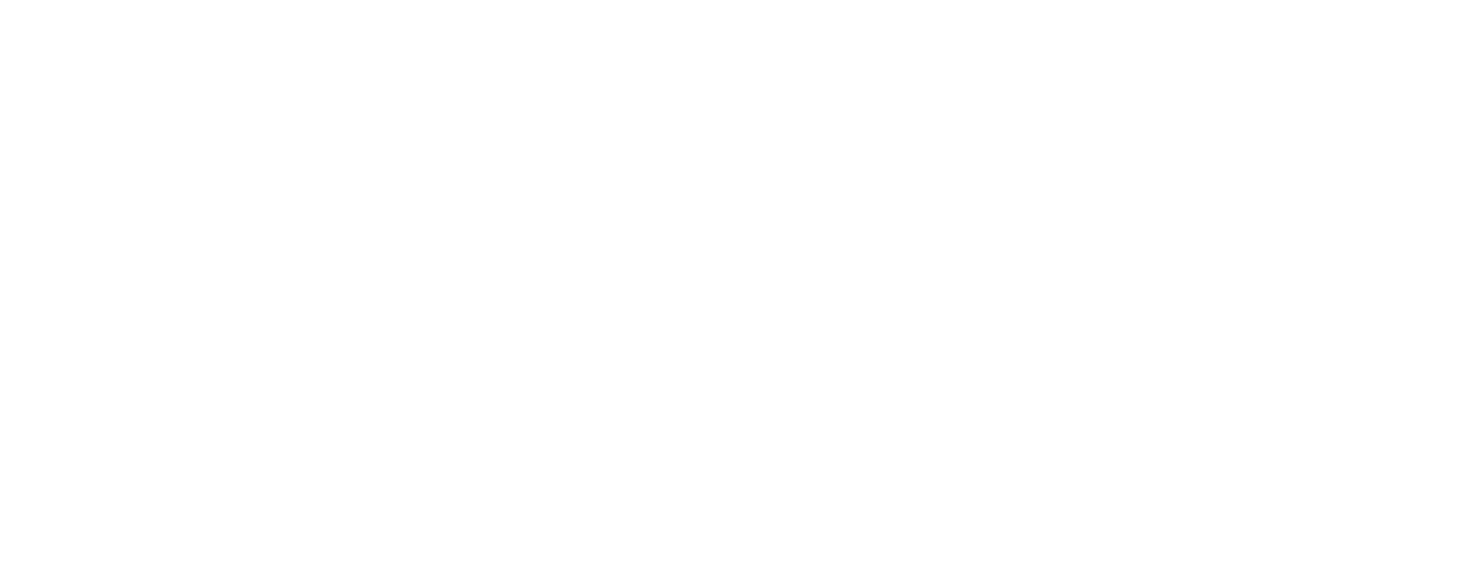